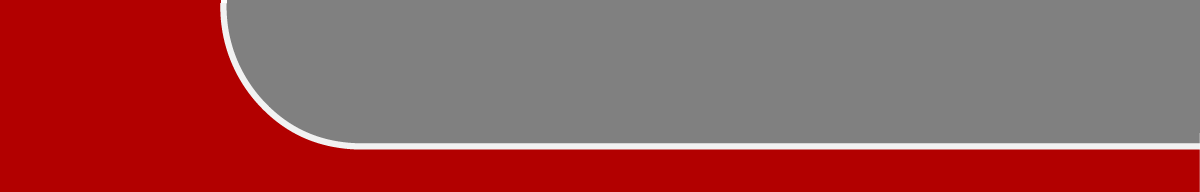 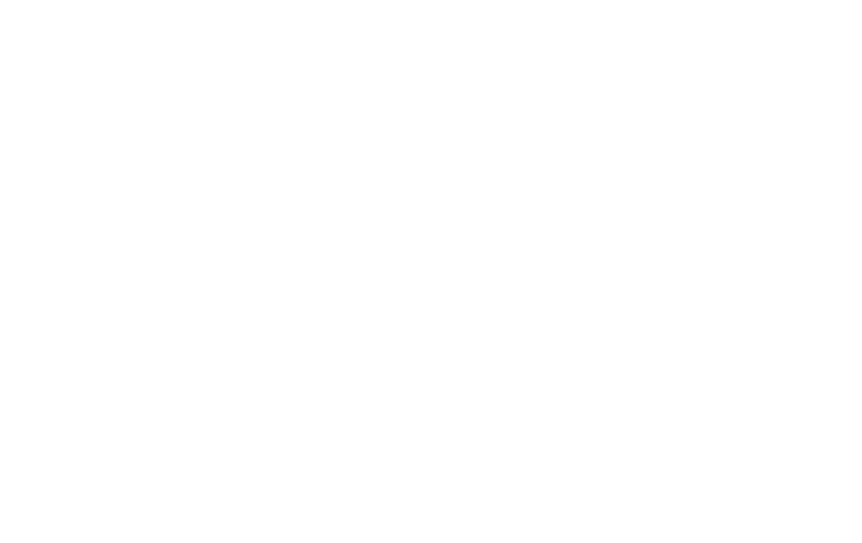 TITULO DO TRABALHO
ORIENTADOR(ES)
AUTOR(ES)
PROJETO SIMPÓSIO PANCIENTÍFICO INTERCURSOS
APRESENTAÇÃO DO FATO
O voluntário é o indivíduo que dedica parte de seu tempo e talento para prestar ações solidárias e não remuneradas. A grande problemática é a falta de acesso às informações necessárias para realizá-las, como: onde e quando ingressar no voluntariado. Informar, atuar e gerenciar atividades exercidas em instituições do Terceiro Setor, que atuam em prol do bem comum, sem fins lucrativos, são o foco do projeto.
ABSTRACT 
(mesmo texto de cima em inglês)
A volunteer is an individual who dedicates part of his or her time and talent to providing unpaid charitable work. The main problem is the lack of access to the information needed to do so, such as where and when to volunteer. The focus of the project is to inform, act and manage activities carried out in Third Sector institutions that work for the common good, without making a profit.
REFERÊNCIAS: Constam no trabalho escrito na biblioteca da escola.
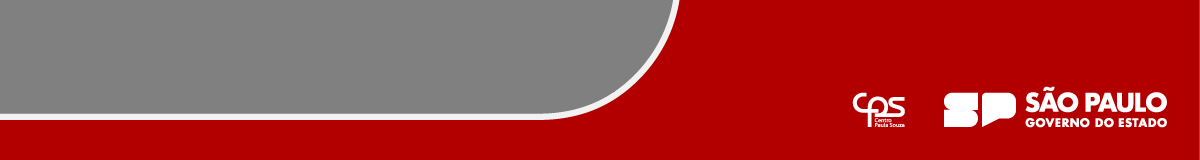 CURSO